知识点与能力
汇报人：彭戈兴
小组成员：吴云龙、梁子航、王昊诚、李宗耀
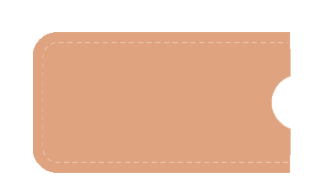 已掌握的知识点
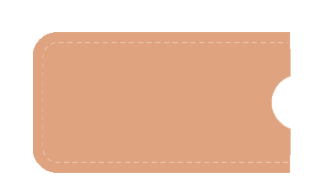 以达成的能力
DIRECTORY
一、
目录
二、
一、理论课部分
第一部分:材料与制造技术简论
核心知识点
1)与材料、新材料、材料分类有关的概色新材料现状、发展趋势(小、强、智、绿)、典型先进材料简介*;
2)与制造、制造业、先进制造、机械制造有关的概念*、制造技术发展现状、发展趋势*(微、网、众、智、绿);
3)典型先进制造技术简介(比如智能制造及其三个发展阶段*:自动化、数字化以及智能化;大数据分析方法* (初步)与精益生产在制造技术中的应用;物联网*;机器人与机器学习*;传感器及其应用;生产管理系统*等);
4)产品制造过程与本课程知识体系。
第二部分: 工程材料
(一)工程材料的性能
核心知识点
1)材料的基本力学性能，包括:强度*;塑性*;硬度*;断裂韧性*; 冲击韧性*;疲劳强度*; 
2)材料物理性能、化学性能、工艺性能* (材料是否容易制造的性能，与材料性能、组织结构、制造方法密切相关)。

(二)材料学基础1 (金属材料)
核心知识点
1)材料的结构(三种典型晶体结构*，结构不同，性能不同);
2)纯金属材料结构的变化(液固结晶*、固态同素异构转变*、材料的缺陷*，注:成份和工艺改变会导致结构变化);
3)合金的相及相结构、组织(成份和工艺改变会导致组织结构变化，同样组织结构变化会引起工艺性变化);
4)二元合金相图;
5)铁炭合金相图及应用。
(三)材料学基础2 (非金属材料)
核心知识点:
1)陶瓷材料的键合特点(强结合:离子键、共价键)、结构特点*、特性、用途;
2)高分子材料的键合特点(弱结合:氢键、范德华键等)、结构特点、特性、用途。

(四)材料选择
核心知识点
1)材料的分类*、编排与用途*;
2)选材原则。
第三部分 材料的改性
(一)材料热处理
核心知识点:
1)钢在加热和冷却时的组织及性能转变;
2）退火、正火、淬火、回火工艺； 
3）表面热处理与化学热处理；

(二)材料表面工程技术
核心知识点:
1) 表面工程技术原理*、常用工艺方法(热喷涂、电镀、热浸镀、涂装、化学镀、离子溅射等) *、用途;
第四部分:材料成形
(一)材料的液态成形
核心知识点
1)铸造基础知识:铸造工艺原理*;流动性*;凝固*;收缩性*;吸气性*;铸造缺陷*。
2)砂型铸造;
3)特种铸造:金属型铸造*;压力铸造*;熔模铸造*;离心铸造*;消失模铸造;*
4)铸件结构工艺性;

(二)材料塑性成形
核心知识点
1)金属塑性成形及原理;
2)塑性变形后金属的组织和性能(加工硬化*;回复、再结晶、冷变形、热变形、温变形*;锻造纤维、各向异性、变形程度、锻造比*）等基本概念;
3)自由锻(镦粗、拔长、冲孔);
4)模锻;
5)塑性成形性(可锻性);
(三)材料连接成形
1)连接的基本概念(焊接、机械连接(含铆接)、粘接等);
2)焊接基础知识(焊接热过程及特点米、热影响区、焊接接头组成部分及性能*、焊接变形);
3)基本焊接工艺(典型熔化焊*、压力焊*、钎焊*);
4)焊接性能(可焊性*);
5)焊接结构及工艺性*;

(四)粉体(陶瓷及粉末冶金)材料咸形
1)粉体成形的过程与特点(注意与液态或固态成形方法之不同);
2)粉体的基本性能;
3)粉体的三种成形工艺(干粉成形*、塑形泥团成形*、浆料成形*)。
(五)高分子材料成形
1)高分子材料成形基本概念(组成、结构、物理状态);
2)常见塑料成型工艺;
3)橡胶成形工艺、硫化性能。

(六)复合材料咸形
1)复合材料的性能及特点;

(七)材料的3D打印成形(增材制造)
1) 3D打印(增材制造)的基本原理;
2)常用3D打印工艺及工艺原理; 
3)3D打印分层软件的原理(含机电一体化控制软件框图及知识);
第五部分:机械制造工艺
(一)切削加工工艺
核心知识点
1)切削加工基础知识:切削过程;切削运动;切削原理
2)刀具:刀具材料及性能特点;刀具几何角度;刀具工作角度;刀具磨损;刀具寿命;新刀具材料

(二)特种加工工艺
核心知识点
1)特种加工的基本概念;
2)激光切割、激光打孔、激光精密加工(应用很广泛);
(三)常见表面加工方案选择
1)表面加工方案选择及依据:
2)尺寸精度、表面粗糙度、 结构形状与尺寸大小

(四)数控加工技术
1)数控程序;
2)数控系统;
3)数控机床(数控车床、数控铣床、加工中心);

(五)零件的结构工艺性
1)结构工艺性原理;
2)切削加工结构工艺性。
(六)零件的制造工艺过程
1)基本概念1:生产纲领;生产类型;生产过程，加工余量;
2)基本概念2;工艺过程;工序;安装;定位夹紧，
3)基本概念3:基准*;设计基准;定位基准;测量基准，装配基准;粗基、精基准;

(七)先进制造技术(智能制造、大数据、物联网等)
1)基本概念:全生命周期产品制造、智能制造、数字化制造、网络制造、虚拟制造、增材制造、再制造:物联网、云制造、制造供应链、柔性制造(FMS)、可换柔性制造(RMS-或可重组制造系统)、工业机器人及其协同、物流系统及相关设备的基本构成;
2)智能制造与机器人技术(智能制造的系统构成、关键技术 (比如传感器技术)，工业机器人本体、控制系统以及主要性能指标，在线编程、离线编程，视觉控制、视觉跟踪等);
3)先进制造相关的常规主流应用软件CAD/CAM/CAPP/CAE) 简介;
二、工程训练部分
(一)铸造
(1)铸件分型面的选择原则;
(2)模样、铸件、零件之间的关系和区别;
(3)常用特种铸造方法的分类、工艺特点和应用特点;
消失模铸造; 压力铸造; *熔模铸造; *离心铸造
(4)铸件缺陷类型及原因分析:
(二)锻压
(1)塑性加工基本概念与基础知识(金属材料塑性变形及加工原理); 	
(2)塑性加工方法分类及典型设备(锻、压、冲、剪、弯);
(3)锻造工艺方法分类及其应用特点;
自由锻; *胎模锻; *模锻; *特种锻造
(4)自由锻基本工序及操作要点(镦粗、拔长、切断(冲孔);
(三)焊接(9个知识点)
(1)焊接概述(分类、特点、适用范围);
(2)常规工业焊接方法、设备及工艺特点;
*手工电弧焊; *C02保护焊;电阻焊; *氬弧焊; *埋弧焊;等离子切割等)
(3) 电焊条组成及作用,分类、常用牌号;
(4)常见焊接缺陷、焊接后处理;
(四)热处理及表面处理
(1)常用金属材料热处理方法概述(淬火、回火、正火、退火);
(2)常用热处理设备(加热、冷却及检测);
(3)常用表面工程技术(镀、涂覆、发蓝、氧化)。
*热喷涂技术(建议通过虚拟仿真技术完成训练)
(五)机械加工与特种加工
(1)常见金属切削加工方法概述及典型机床认识(分类、特点及适用范围) 车、铣、刨、磨、钻、镗);
(2)常用金属切削刀具、量具、辅具、夹具认识; 
(3)工件的安装与定位夹紧知识(六点定位原理、典型定位方法、夹具分 类与结构特点);
(4)加工基准选择原则;
(5)工艺规程制定原则(工艺路线安排的原则与方法);
(6)机械加工工件的结构工艺性要求;
(7)普通车床类型、结构特点、通用夹具和机床附件;
(8)车削工艺特点、车刀切削角度及切削参数选择原则;
(9)切削加工质量(尺寸精度、形状位置精度、表面粗糙度和加工表面 层改变);
(10)钻孔、扩孔、铰孔和镗孔工艺特点;
(11)铣床的类型、常用刀具、附件; 
(12)铣削加工特点、铣削用量及选择原则;
(13)数控机床刀具及其加工工艺特点; 
(14)常见机床数控系统及基本编程指令和程序格式(数车、数铣、加工中心、等);
(15)数控机床对刀操作与工件坐标系的建立;
(七)增材制造技术(3D打印技术)(1) 3D打印方法分类及其工作原理、应用特点;(FDM. SLA 激光技术3D打印等)(2) 3D打印原型设计及工艺参数影响;(3) 3D打印材料的发展状况及各种材料成形技术(金属、陶瓷、高分子、复合材料)。
(六)钳工
(1)钳工概念及基本操作(锯、锉、铲、研、刮(建议用虚拟仿真技术解决)、钻、扩、铰、鍃、攻、套，平台划线、机器装配);
(2)量具的使用及误差分析(游标卡尺、深度尺、百分表千分表、内外径千
分尺、刀口尺、水平仪、量规塞尺、测徽仪、表面粗糙度仪);
(3)简单装配尺寸链分析及应用;
(4)装配基本知识(含调试和拆卸;建议强化装配中调试的概念和方法);
(5)量仪应用知识。
(八)智能(先进)制造及物联网
(1)智能制造相关的常规主流应用软件(CAD/CAM/CAPP/CAE) 简介;
已达成的能力
1、自主学习能力
自主学习SOLIDWORKS、CAD等绘图软件，熟练掌握装配、三维实体模型构建；
自主学习激光切割机、数控车床、数控铣床原理及操控方式，能够独立完成工训大部分工种的实际作业；
2、实践能力
可独自完成钳工、普车、3D打印的操作。
3、创新能力
创造性采用履带作为水下机器人的接地部分。
4、表达能力
积极与各个工种老师交流，与指导老师讨论工艺卡的制作；
在金工课上参与翻转课堂，为同学讲解粉体成形加工工艺。
5、团队精神
与小组内各为同学共同讨论，合理分工，齐力完成小车的初步设计。
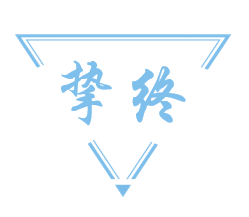 谢谢观看
Thanks for watching